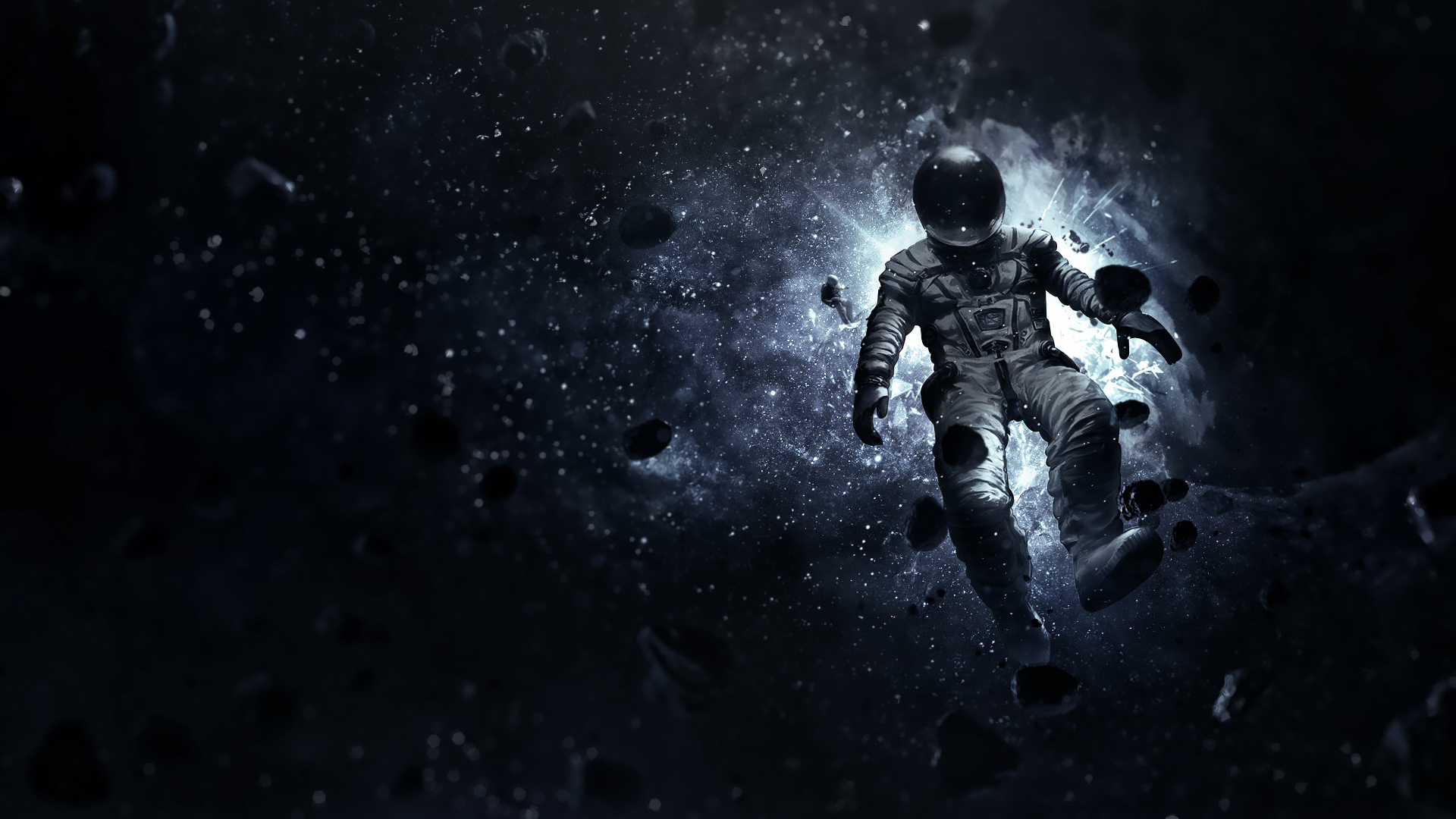 И
Seo
дизайн:
фишки, влияющие на конверсию
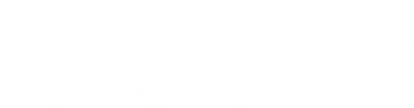 О ЧЕМ РАССКАЖУ
Ошибки проектирования дизайна с точки зрения SEO-оптимизации

Что важно учесть в процессе разработки дизайна страниц?

Принципы и приемы дизайна, которые повышают конверсию
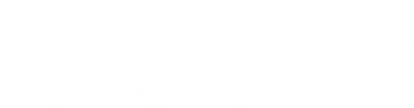 О ЧЕМ РАССКАЖУ
Ошибки проектирования дизайна с точки зрения SEO-оптимизации

Что важно учесть в процессе разработки дизайна страниц?

Принципы и приемы дизайна, которые повышают конверсию
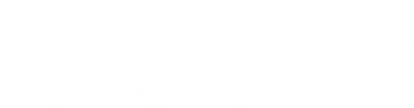 О ЧЕМ РАССКАЖУ
Ошибки проектирования дизайна с точки зрения SEO-оптимизации

Что важно учесть в процессе разработки дизайна страниц?

Принципы и приемы дизайна, которые повышают конверсию
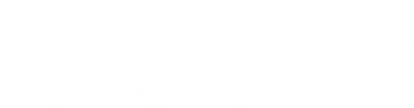 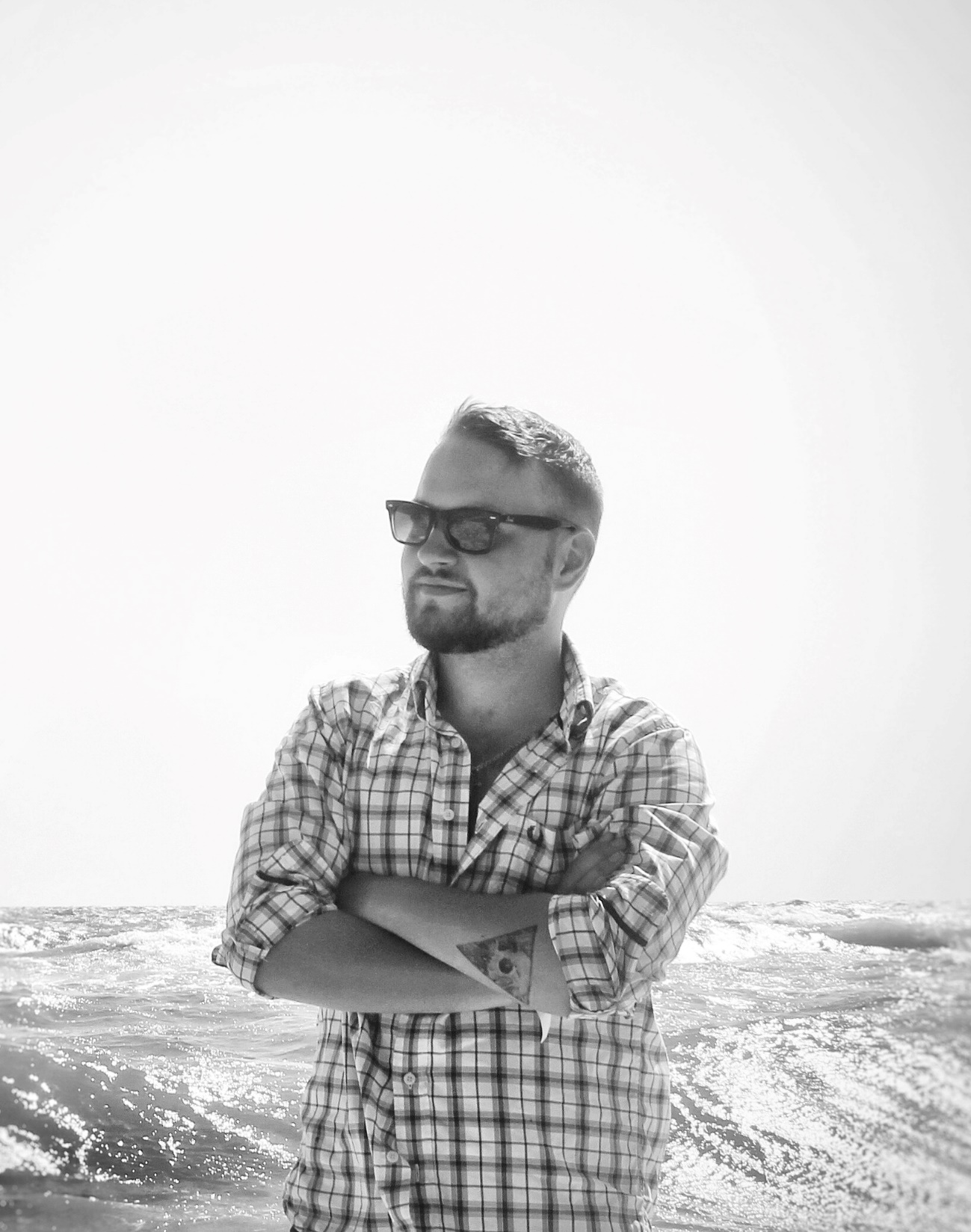 немного Обо мне
Слава Кутовой
Руководитель Webline Production
Дизайнер в агентстве интернет-маркетинга Webline Promotion
В прошлом SEO-специалист
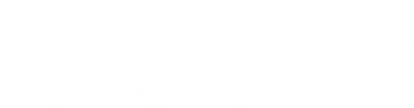 предыстория
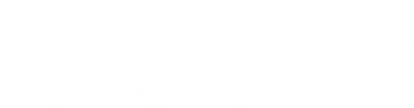 На что влияет дизайн?
Удобство пользования сайтом / юзабилити

Возможность совершения целевых действий

Улучшение ПФ и рост конверсии
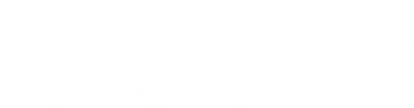 На что влияет дизайн?
Удобство пользования сайтом / юзабилити

Возможность совершения целевых действий

Улучшение ПФ и рост конверсии
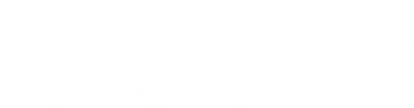 На что влияет дизайн?
Удобство пользования сайтом / юзабилити

Возможность совершения целевых действий

Улучшение ПФ и рост конверсии
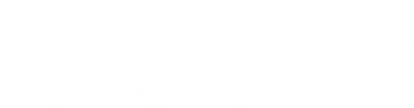 Ошибкидизайнеров
Или о чем плачет SEOшник
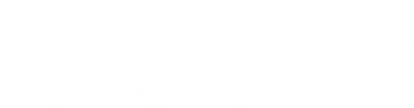 #1 навигация
Хлебные крошки
Сложное и запутанное меню
Не видно ссылок внутри текста
Не прорисована 404-ая страница
Неинформативный первый экран
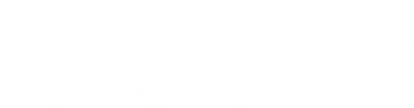 #1 навигация
Хлебные крошки
Сложное и неочевидное меню
Не видно ссылок внутри текста
Не прорисована 404-ая страница
Неинформативный первый экран
Ссылки должны визуально отличаться от обычного текста
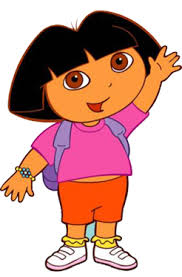 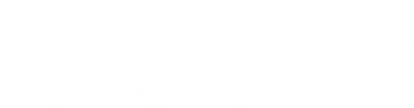 #1 навигация
Хлебные крошки
Сложное и неочевидное меню
Не видно ссылок внутри текста
Не прорисована 404-ая страница
Неинформативный первый экран
Дизайнер, помни! Бургер-меню не всегда самое лучшее решение
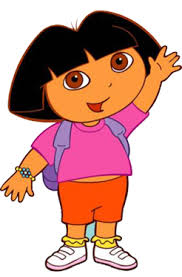 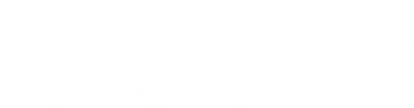 #1 навигация
Хлебные крошки
Сложное и неочевидное меню
Не видно ссылок внутри текста
Не прорисована 404-ая страница
Неинформативный первый экран
Это же очевидно, что ссылки должны отличаться от обычного текста
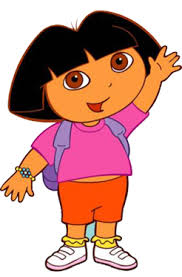 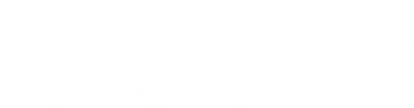 #1 навигация
Хлебные крошки
Сложное и неочевидное меню
Не видно ссылок внутри текста
Не прорисована 404-ая страница
Неинформативный первый экран
Оказавшись на такой странице, у пользователя не должно возникнуть мысли уйти с сайта
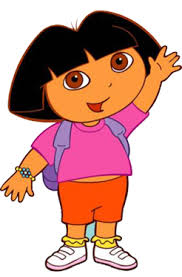 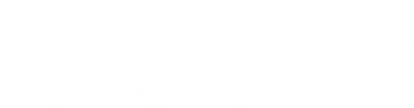 #1 навигация
Хлебные крошки
Сложное и неочевидное меню
Не видно ссылок внутри текста
Не прорисована 404-ая страница
Неинформативный первый экран
Увидев первый экран сайта, пользователю должно быть понятно, куда он попал и что ему предлагают.
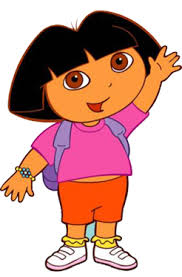 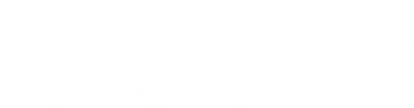 текстовый
#2 контент
Не прорисованы стили для текстового контента
Не соблюдена иерархия заголовков h1+
Много креативных шрифтов
Нет блока под  SEO- текст
Портянки текста без иллюстраций 
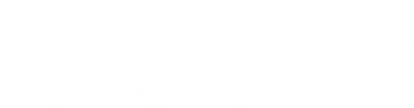 текстовый
#2 контент
Не прорисованы стили для текстового контента
Не соблюдена иерархия заголовков h1+
Много креативных шрифтов
Нет блока под  SEO- текст
Портянки текста без иллюстраций 
Чтобы верстальщик сказал «спасибо», нужно создавать UI-kit
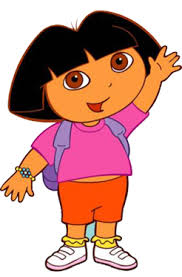 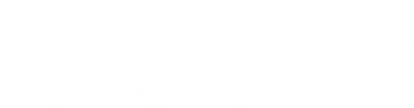 текстовый
#2 контент
Не прорисованы стили для текстового контента
Не соблюдена иерархия заголовков h1+
Много креативных шрифтов
Нет блока под  SEO- текст
Портянки текста без иллюстраций 
Правильно так:
<h1>…</h1>
<h2>…</h2>
<h3>…</h3>
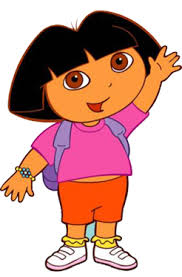 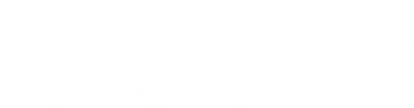 текстовый
#2 контент
Не прорисованы стили для текстового контента
Не соблюдена иерархия заголовков h1+
Много креативных шрифтов
Нет блока под  SEO- текст
Портянки текста без иллюстраций 
2-3 гарнитуры вполне достаточно
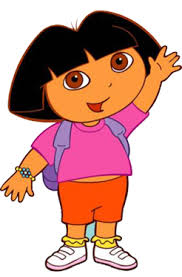 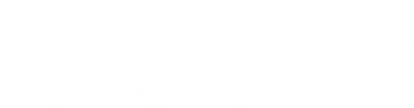 текстовый
Кстати, ширина строки не должна равняться ширине экрана. 
750-800 пикс. вполне достаточно
#2 контент
Не прорисованы стили для текстового контента
Не соблюдена иерархия заголовков h1+
Много креативных шрифтов
Нет блока под  SEO- текст
Портянки текста без иллюстраций 
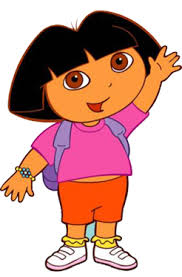 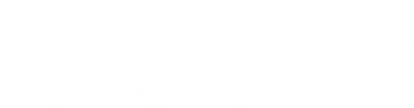 текстовый
Портянки необходимо разбавлять иллюстрациями и всячески работать над оформлением текста
#2 контент
Не прорисованы стили для текстового контента
Не соблюдена иерархия заголовков h1+
Много креативных шрифтов
Нет блока под  SEO- текст
Портянки текста без иллюстраций 
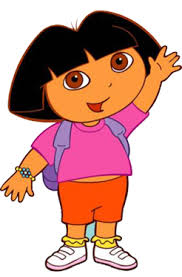 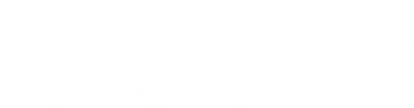 #3 графика
Некачественные изображения
«Тяжелая графика»
Страсть к растровым изображениям
Слишком много стилей для элементов
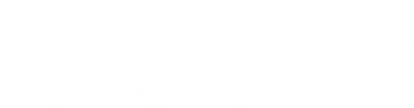 #3 графика
Не всегда есть возможность купить или получить от заказчика изображения 
Некачественные изображения
«Тяжелая графика»
Страсть к растровым изображениям
Слишком много стилей для элементов
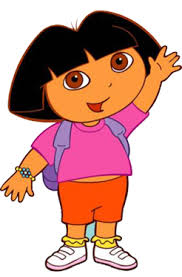 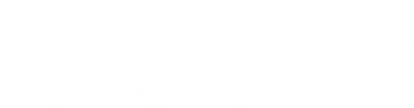 #3 графика
Не нужно использовать Flash. А вместо видео – можно использовать синемаграфы (но не всегда)
Некачественные изображения
«Тяжелая графика»
Страсть к растровым изображениям
Слишком много стилей для элементов
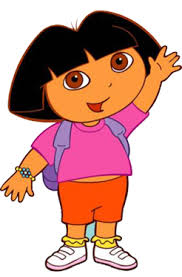 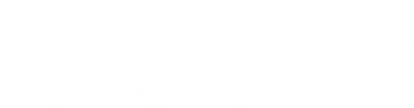 #3 графика
Старайтесь использовать векторные изображения, веб-шрифты
Некачественные изображения
«Тяжелая графика»
Страсть к растровым изображениям
Слишком много стилей для элементов
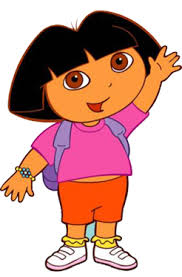 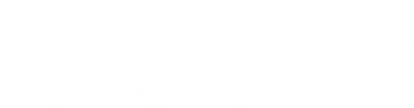 #3 графика
Чем меньше стилей – тем легче страница,
UI-киты также пригодятся
Некачественные изображения
«Тяжелая графика»
Страсть к растровым изображениям
Слишком много стилей для элементов
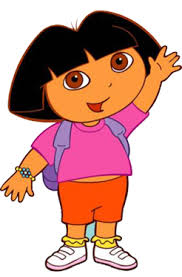 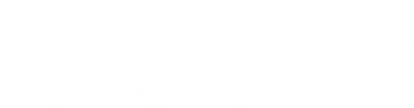 #4 адаптив
Нет отдельной адаптивной версии
Не уделяется должное внимание графике
     для мобайла
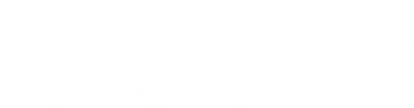 Не нужно расчитывать на то, что верстальщик сам придумает как разместить элементы
#4 адаптив
Нет отдельной адаптивной версии
Не уделяется должное внимание графике
     для мобайла
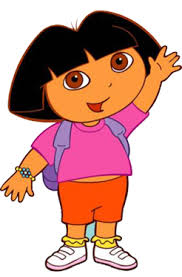 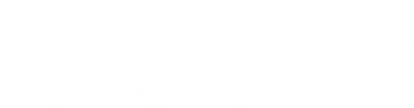 Нужно помнить, что на мобайле многие элементы могут некорректно отображаться
#4 адаптив
Нет отдельной адаптивной версии
Не уделяется должное внимание графике
     для мобайла
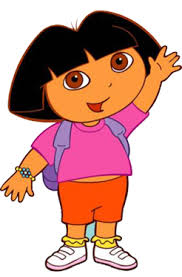 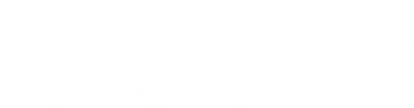 #5 взаимодействие
Слабый контраст элементов на сайте
Неочевидная анимация
Сложные и запутанные формы
Перенасыщение в цветовой гамме
Креативные и непривычные иконки
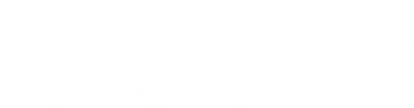 #5 взаимодействие
Очень важно грамотно расставлять акценты на страницах
Слабый контраст элементов на сайте
Неочевидная анимация
Сложные и запутанные формы
Перенасыщение в цветовой гамме
Креативные и непривычные иконки
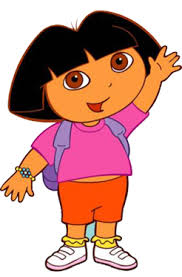 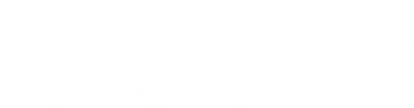 #5 взаимодействие
Анимация элементов должна помогать, а не отвлекать пользователей
Слабый контраст элементов на сайте
Неочевидная анимация
Сложные и запутанные формы
Перенасыщение в цветовой гамме
Креативные и непривычные иконки
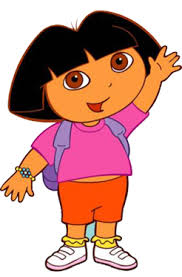 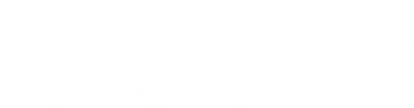 #5 взаимодействие
Путь к целевому действию должен быть максимально простым
Слабый контраст элементов на сайте
Неочевидная анимация
Сложные и запутанные формы
Перенасыщение в цветовой гамме
Креативные и непривычные иконки
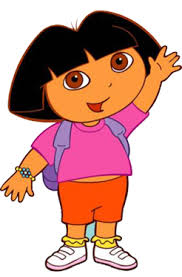 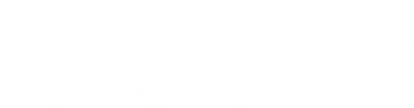 #5 взаимодействие
Старайтесь не использовать больше 2-3 цветов. Один из них – для акцентирования
Слабый контраст элементов на сайте
Неочевидная анимация
Сложные и запутанные формы
Перенасыщение в цветовой гамме
Креативные и непривычные иконки
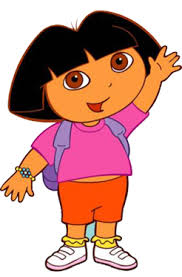 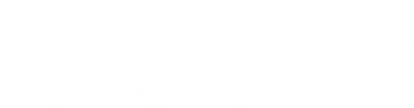 #5 взаимодействие
Нужно помнить, что у пользователей уже накопился определенный опыт
Слабый контраст элементов на сайте
Неочевидная анимация
Сложные и запутанные формы
Перенасыщение в цветовой гамме
Креативные и непривычные иконки
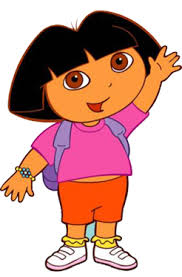 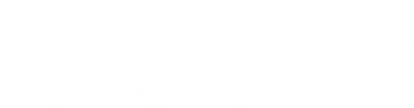 Почему нужноследовать правилам?
Попав на сайт с поиска (сеошник молодец), пользователь может не достичь желаемого результата и не совершить целевое действие (дизайнер не молодец)
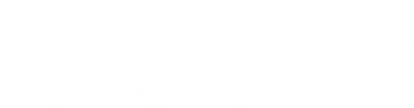 советыдизайнерам
или как прийти к компромиссу
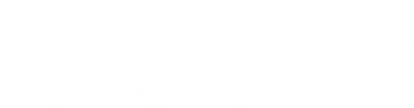 Совет #1
Добавить поясняющий заголовок h1 на первом экране

Баннеры или фоновые изображения должны быть тематическими

Добавить элемент call to action
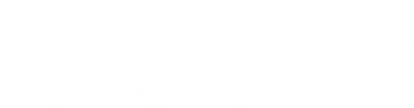 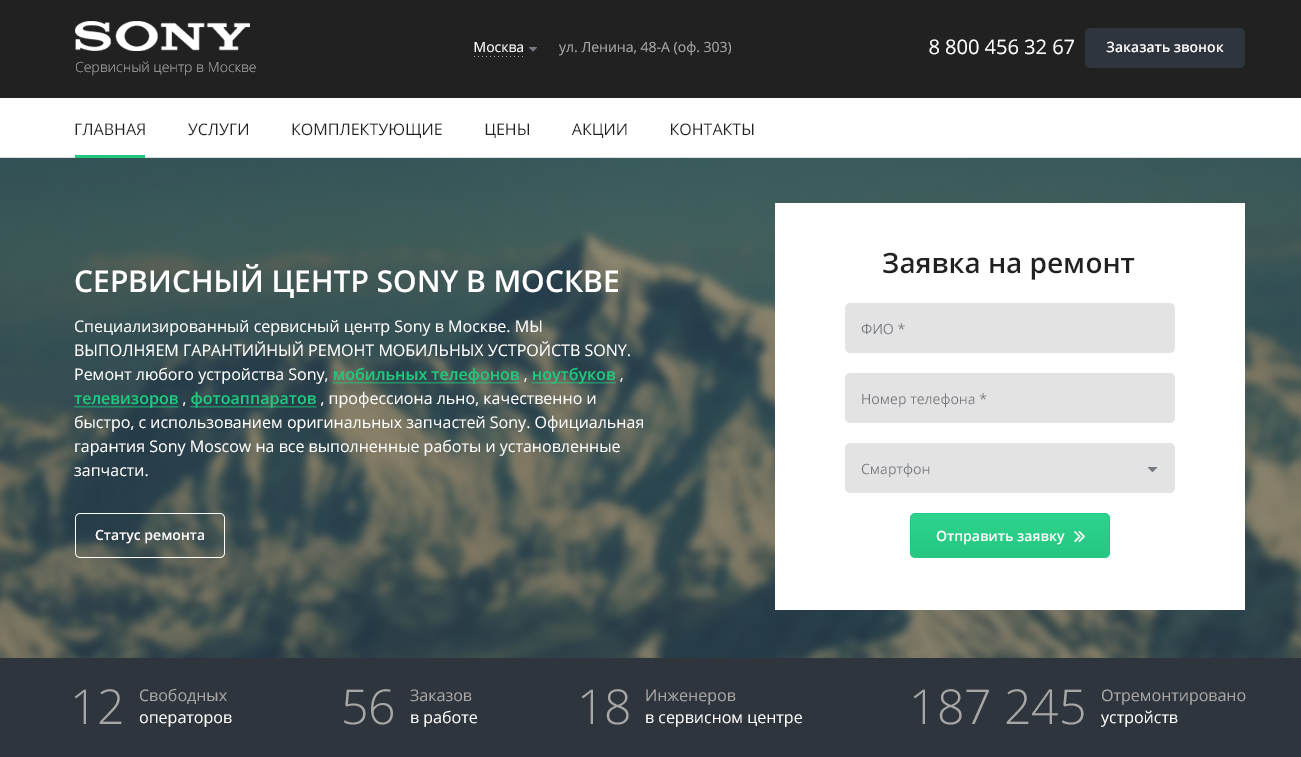 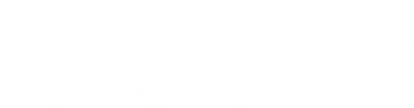 Совет #2
На этапе проектирования структуры советоваться с
       SEO-специалистом.

  Не гнаться за трендами, а думать о пользователе.

Не забыть про «хлебные крошки».

Добавить стили для ссылок и активных пунктов меню.
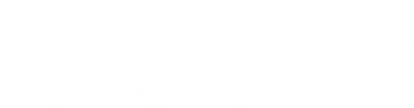 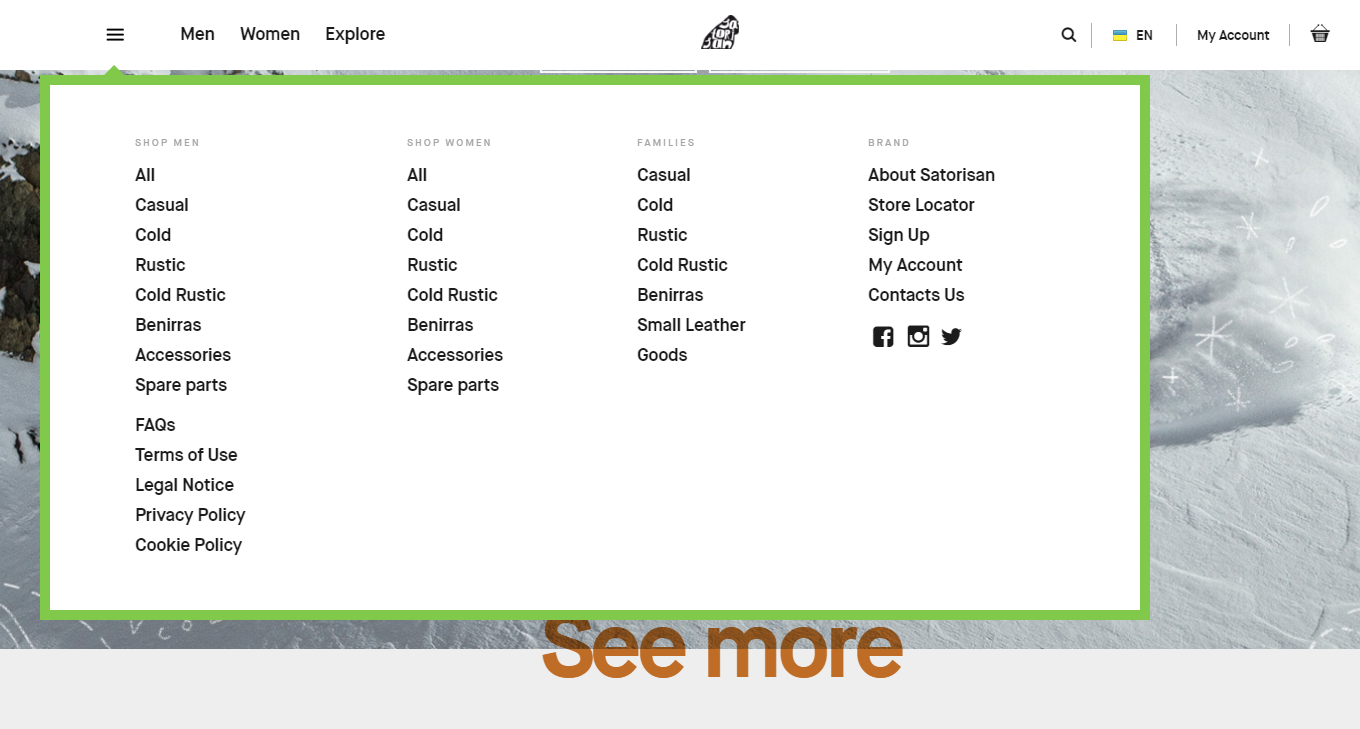 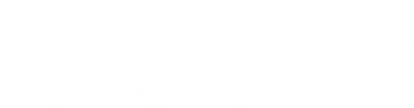 Совет #3
Качественный, уникальный и оптимизированный
       графический контент.

Уделять внимание проработке стилей для текстового контента
       (заголовки, списки, таблицы, цитаты).

Правильно расставлять акценты на странице. 

Использовать привычные для восприятие символы.
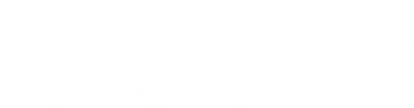 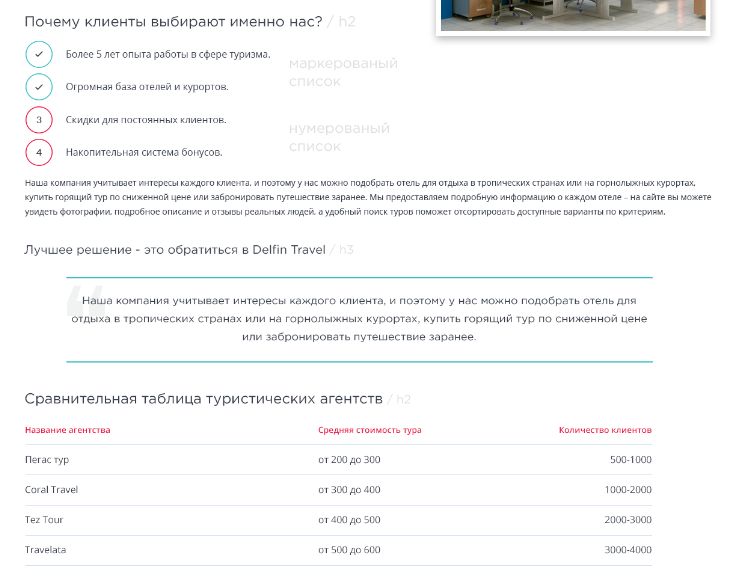 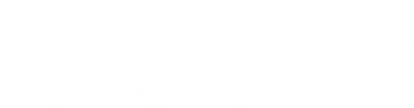 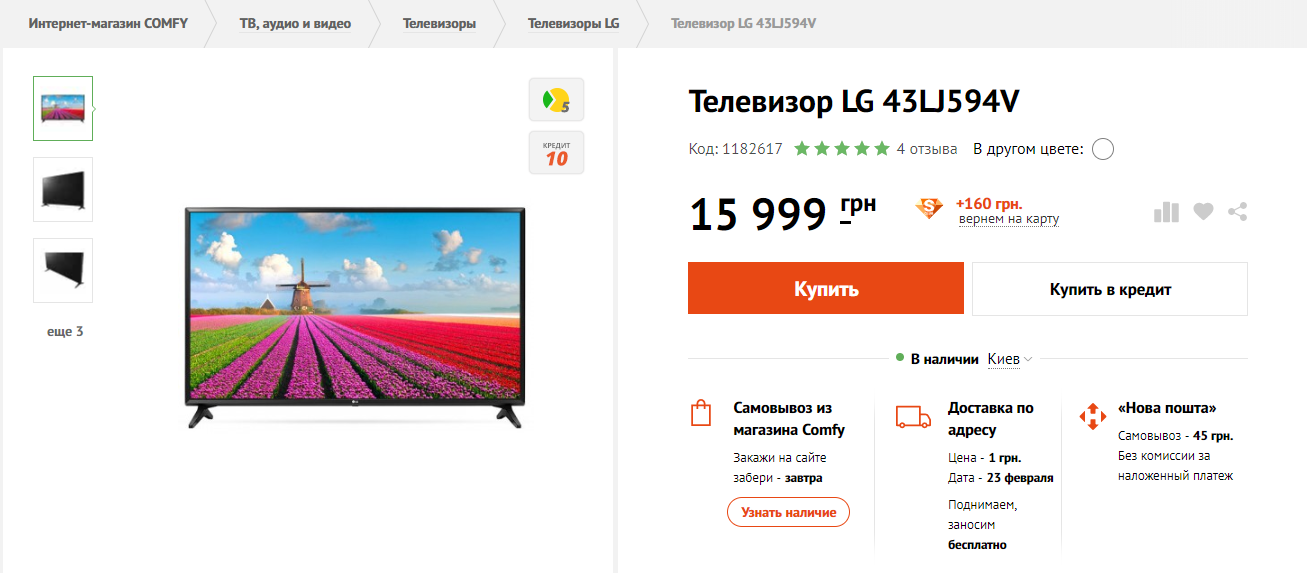 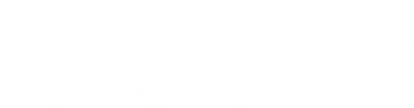 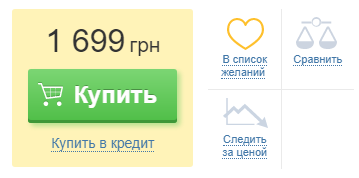 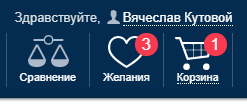 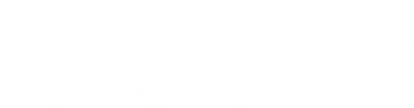 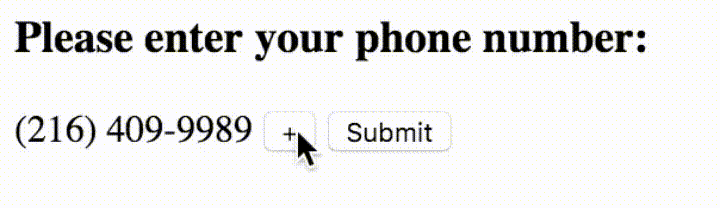 Совет #4
Использовать элементы интерфейса, которые упрощают взаимодействие с сайтом на этапе достижения цели.

Компоновать элементы по смысловым блокам.

Добавить возможность изменить либо отменить действие.
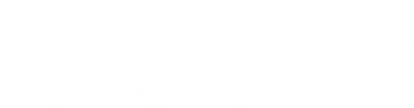 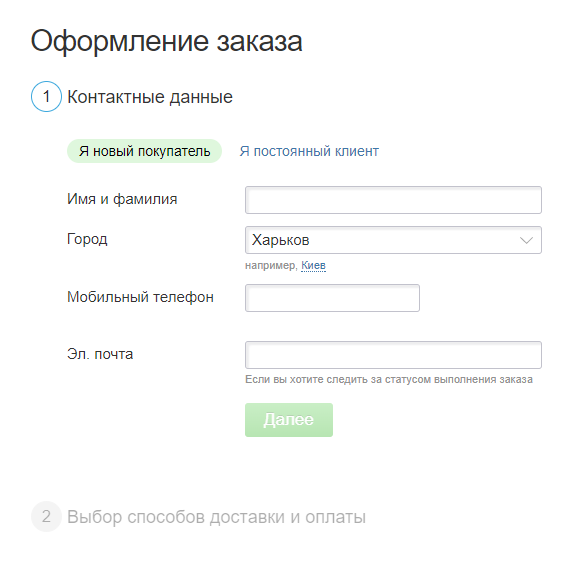 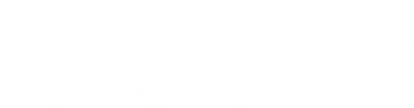 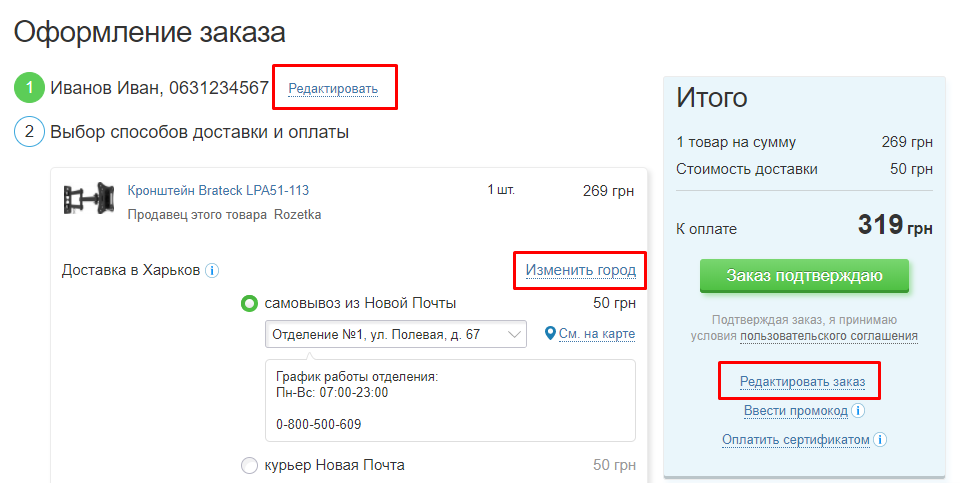 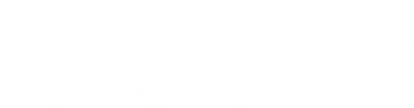 выводы
На этапе проектирования дизайна, необходимо взаимодействовать дизайнеру и SEOшнику, важно учитывать мнение обеих сторон,
     а не включать субъективизм.

Следуя правилам и принципам дизайна, можно улучшить ПФ
      и увеличить конверсию на сайте.
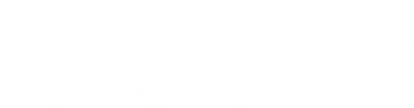 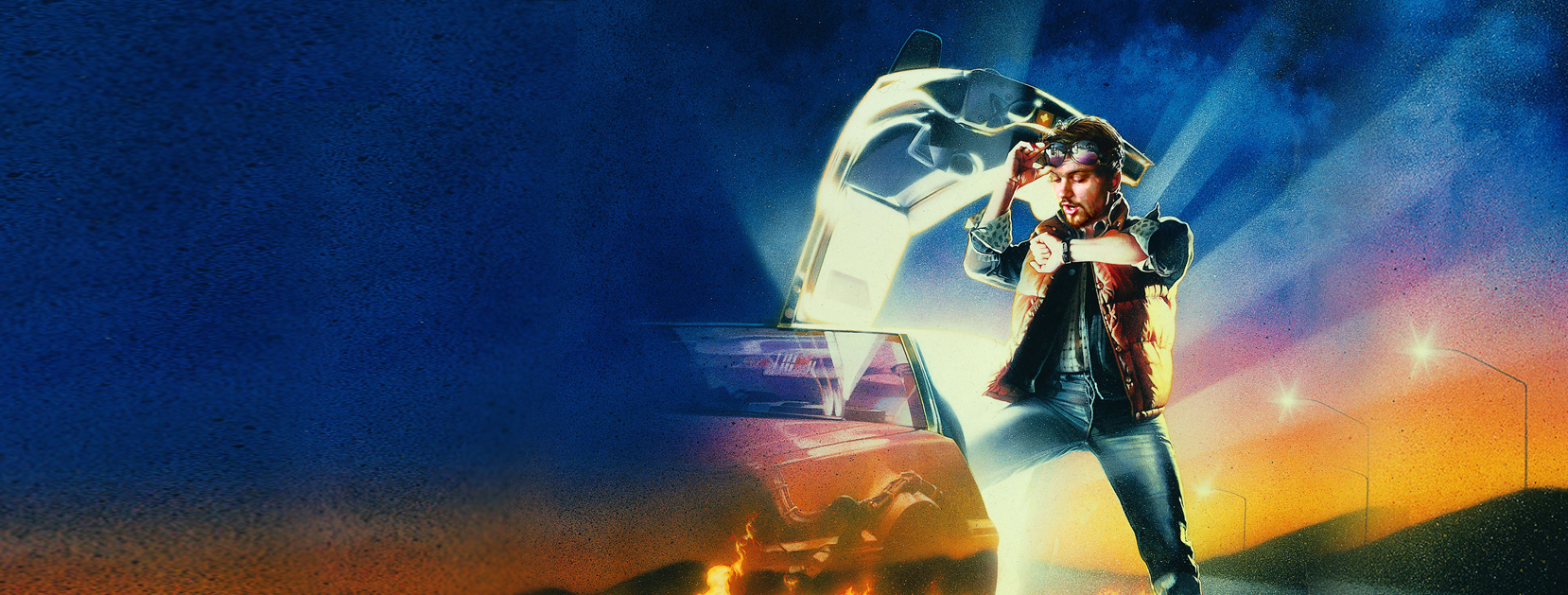 Спасибо!
slava@weblineproduction.com
facebook.com/technose4l
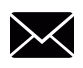 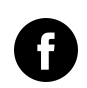 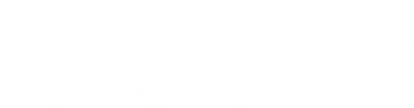